MOTAMORPHEEtude multi-échelles du phénomène de mottage des poudres amorphes : De la physico-chimie des matériaux aux applications industrielles
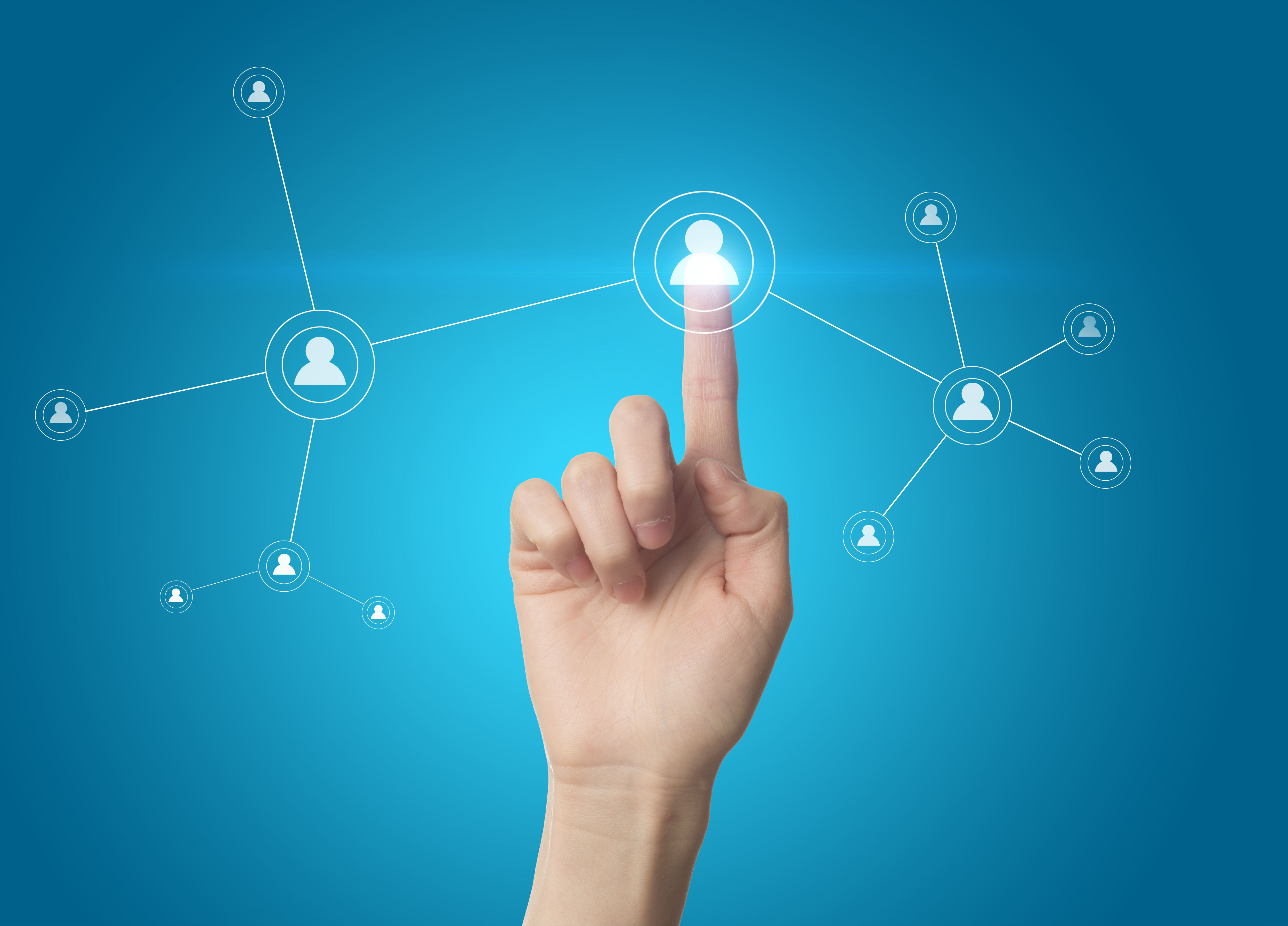 Résumé

Ce  projet  s’intéresse  à  la  problématique  fondamentale  du  mottage  des  poudres,  en  particulier  celles  composées  de  matériaux  amorphes.  En
termes  généraux,  le  mottage  correspond  au  processus  non  désiré  de  la  formation  spontanée  et  progressive  d’une  masse cohérente à partir d’un ensemble de grains individuels. Ce phénomène se produit à la suite de la formation de liens matériels (joints) aux points de contact entre les particules. Ces liens, dont les mécanismes fondamentaux d’apparition sont encore mal connus, se renforcent sous l’effet de la pression, de la migration de la matière et des variations de l’humidité et de la température. Cette agglomération non désirée des particules d’une poudre, est souvent irréversible et difficilement prévisible. Le présent projet vise à étudier le processus de mottage des poudres contenant des matériaux amorphes. Les objectifs de l’étude sont :
- comprendre et mettre en évidence les mécanismes à l’origine du mottage
- modéliser le processus à l’échelle micro, méso et macroscopique
- établir des outils prédictifs quant à l’aptitude des poudres à motter
- proposer  des  solutions  préventives  en  fonction  des  propriétés  physico-chimiques  des  matériaux,  de  leurs  formulations  et  des  paramètres  de
conditionnement

Mots-clés : mottage, poudres, solides amorphes, physico-chimie, modélisation, stockage

Le projet Motamorphe bénéficie de financements du Conseil régional Hauts-de-France et de l’Union Européenne.
Contact

Khashayar Saleh
khashayar.saleh@utc.fr
03 44 23 52 74

TIMR
EA 4297

FEDER 2014-2020
Convention n° : PI0001187
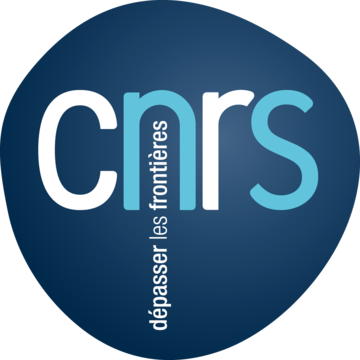 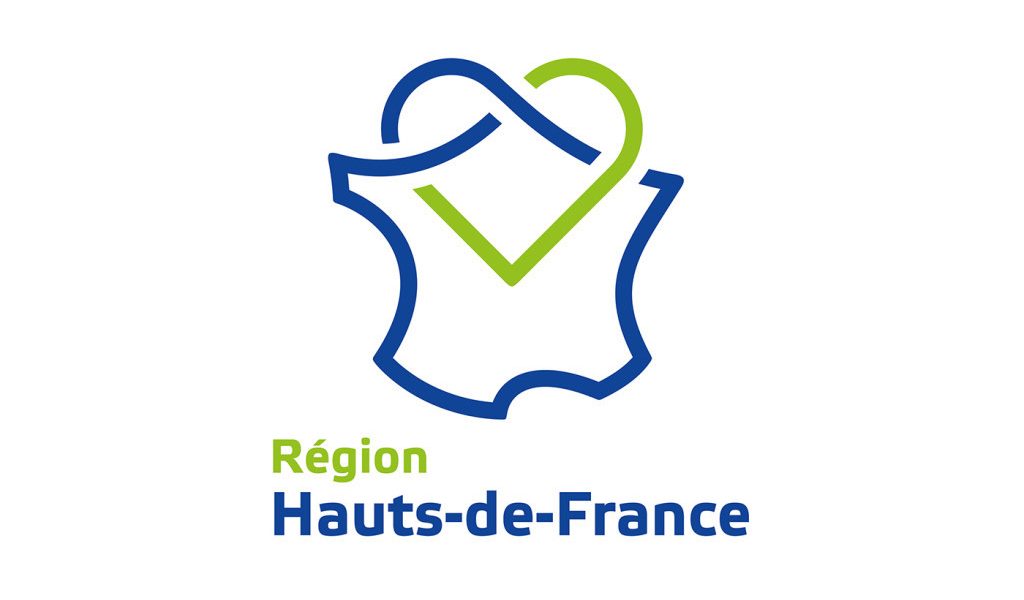 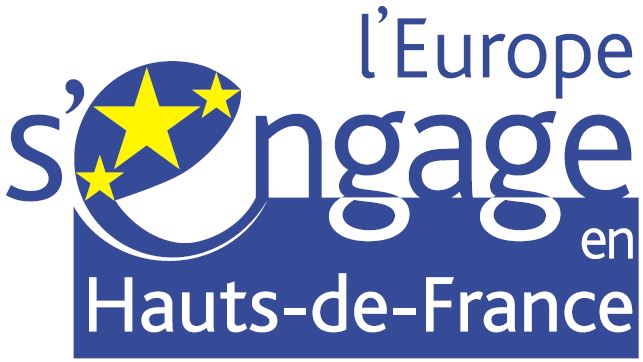 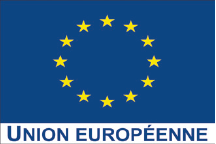 Le projet Motamorphe est cofinancé par l’Union Européenne dans le cadre du Fonds européen pour le développement régional (FEDER)
Affichage obligatoire jusqu’au : 21/10/2023